Pura - zdrava hrana
Radionica Osnovne škole ”Čerin”
Područna škola “Donji Veliki Ograđenik”
Učiteljice:Lucijana Pehar i Dubravka Soldo
Svibanj,2017.
Cilj :
Uviđanje važnosti pure kao zdrave hrane za ljudski organizam
Razumijevanje procesa uzgoja kukuruza od zrna do kukuruznog brašna i načina priprave zdravog obroka 
Pristojno ponašanje za stolom
PIRAMIDA ZDRAVE PREHRANE
Čokolada,šećer, masnoće i slatkišiKORISTITI PONEKAD
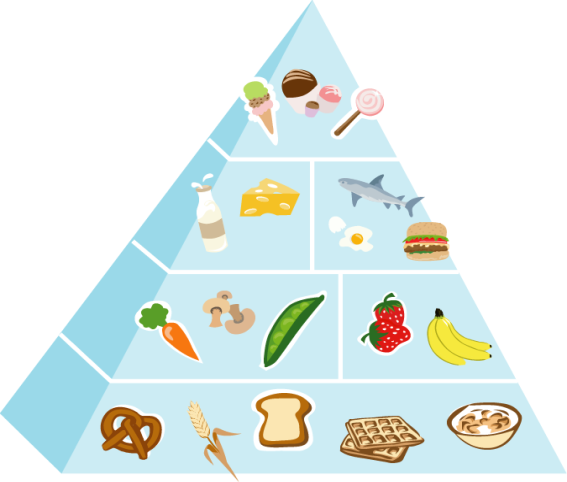 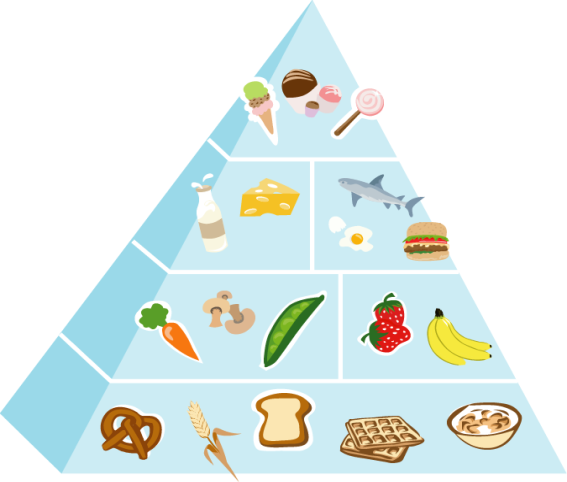 Meso, pržena hrana, riječna riba, sušeni proizvodi – kikiriki, orasi; jaja, 
2-3 PUTA TJEDNO
Mlijeko, jogurt i sir2-3 PUTA TJEDNO
Voće3-4 PUTA TJEDNO
Povrće4-5 PUTA TJEDNO
Svakodnevno popij  barem 6 čaša vode
Voda je važna za  život i zdravlje.
Kruh od cjelovitih žitarica, pahuljice, smeđa riža i tijesto od crnog brašna6-7 PUTA TJEDNO
Od zrna kukuruza do kukuruznog brašna
Oranje njive traktorom i sijanje sjemena sijačicom
Stabljike kukuruza rastu …
Klipovi kukuruza su sazreli,ubiru se kombajnom …
…odvoze se i spremaju u silose
Električni mlin
Vodenični mlin
Kukuruz se melje  i tako dobivamo kukuruzno brašno
PURU PRAVIMAO OD KUKURUZNOG BRAŠNA TAKO DA GA USIPAMO U KLJUČALU SLANU VODU I MIJEŠAMO …
ANKENTNI LIST
ANKENTNI LIST  za učenike1.,2., 3. i 4. razreda  OŠ „ČERIN“,PŠ D.V.O.
ZA RADIONICU  PURA-ZDRAVA HRANA
DATUM: 19.5.2017.

1.  MOJA OMILJENA HRANA JE :  _________________________________________________________________________ 
         _________________________________________________________________________ 
2.   VOLIŠ LI PURU?         DA                     NE
3.   PURU JEDEM              ČESTO         RIJETKO          NIKADA
4.   NAJRADIJE    JEDM PURU S    ____________________________________________________                      
         ___________________________________________________________________________ 
5.    PURA SE PRAVI    ______________________________________________________________ 
         ___________________________________________________________________________ 
         ___________________________________________________________________________ 
6.    DRUGI NAZIV ZA PURU JE  _______________________________________________________ 
         ____________________________________________________________________________ 
7.     PURA JE ZDRAVA    _____________________________________________________________ 
 
HVALA!
UČITELJICE:
LUCIJANA PEHAR I DUBRAVAKA SOLDO
Rezultati ankete provedene u našoj školi na 14 učenika
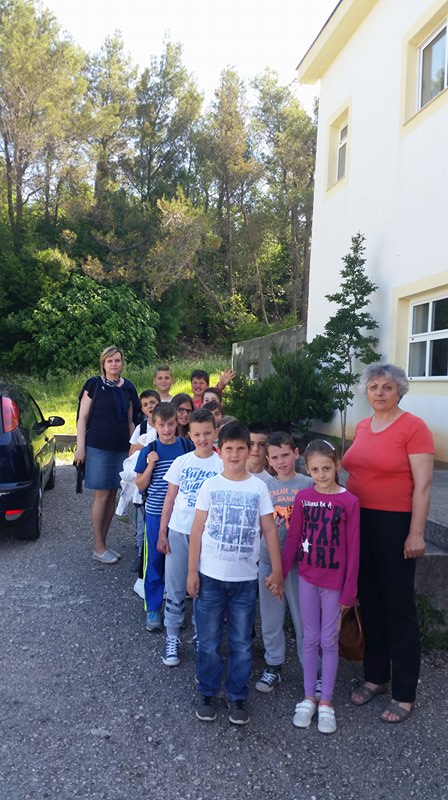 Učesnici radionice Područne škole
 “Donji Veliki Ograđenik” :- učenici I., II., III. I IV. razreda- učiteljice Lucijana Pehar i Dubravka Soldo
Polazak …
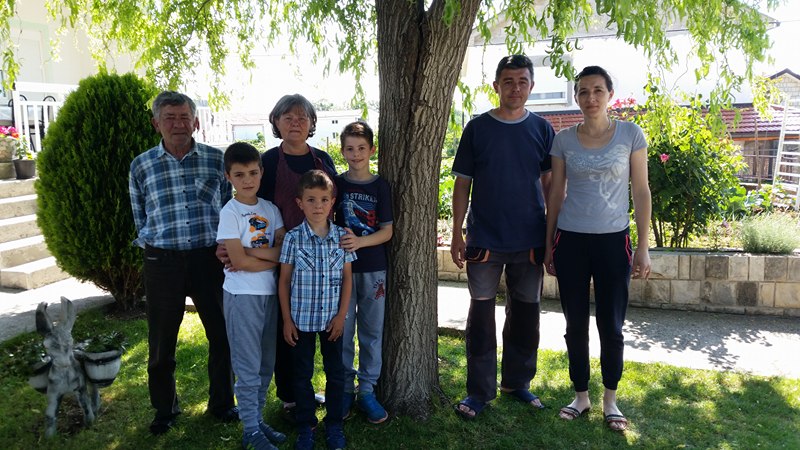 Mjesto rada:
Obiteljski posjed naše bivše djelatnice Bojke Milićević
Dolazak…
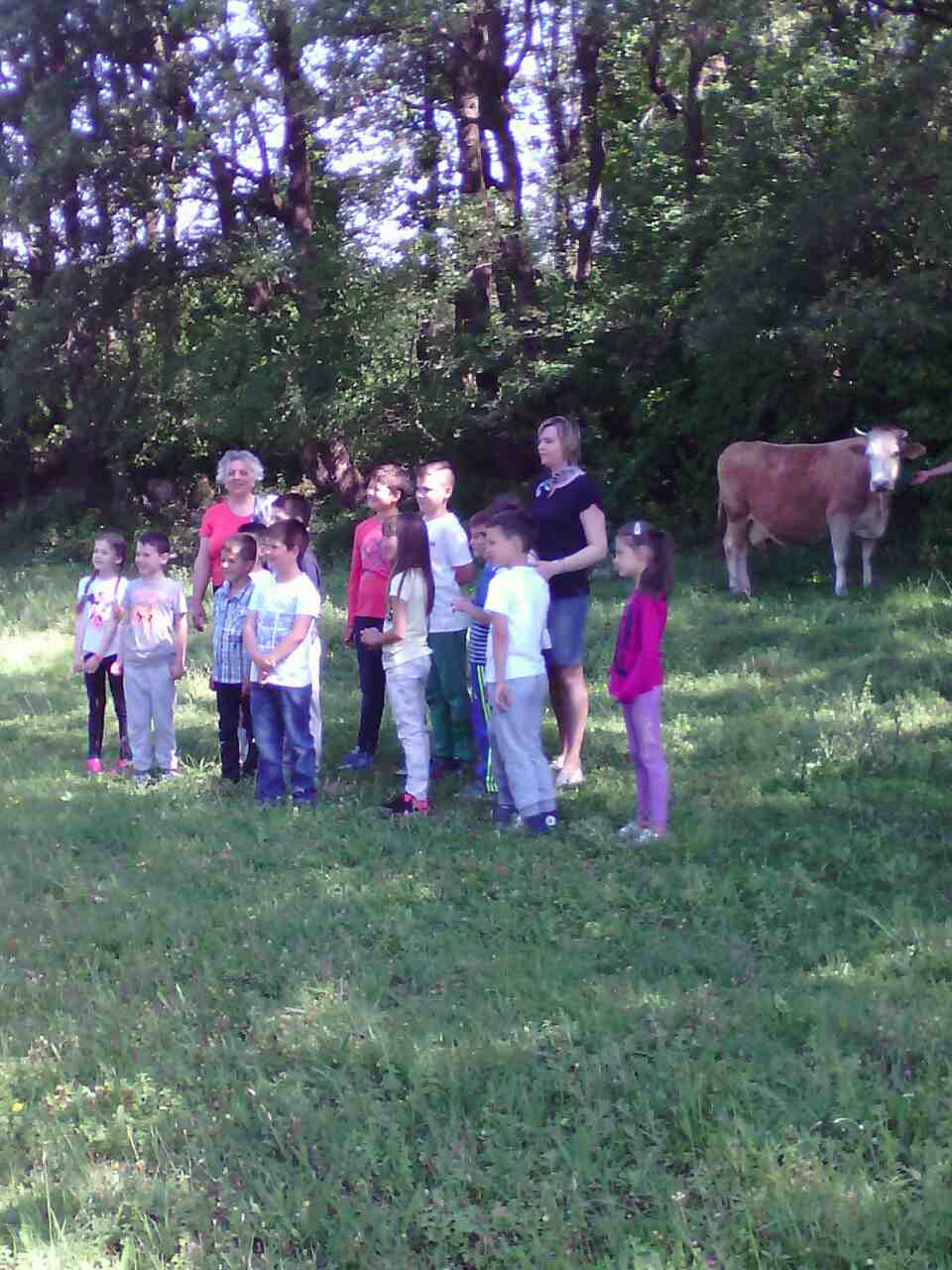 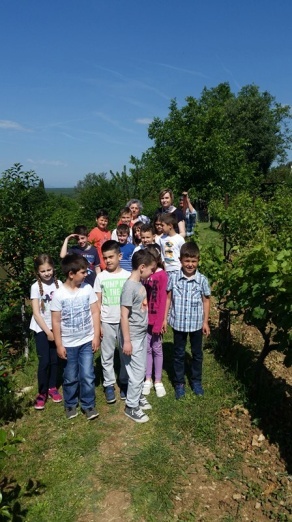 Obilazak  okućnice…
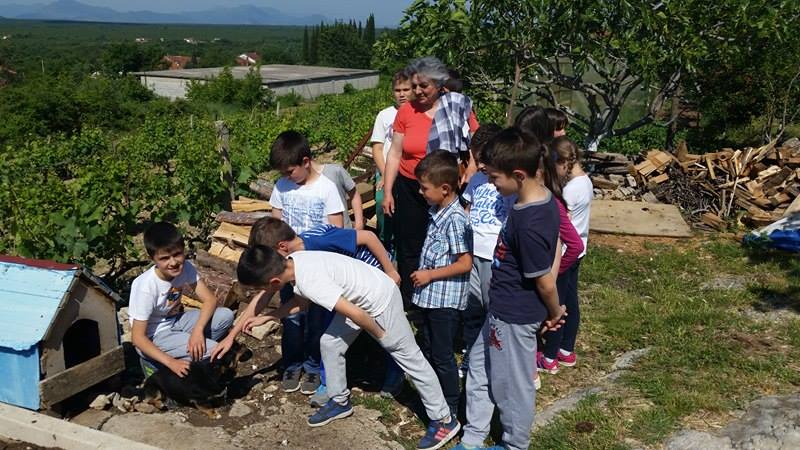 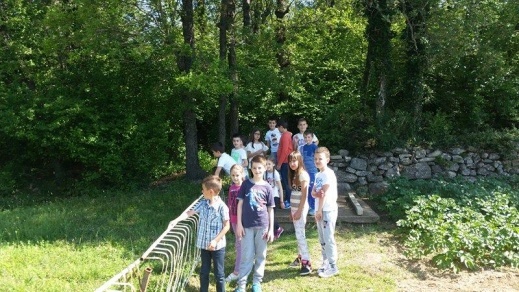 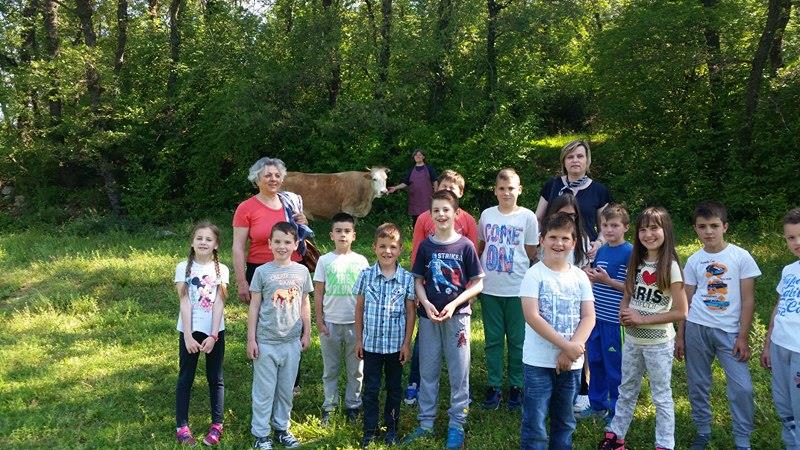 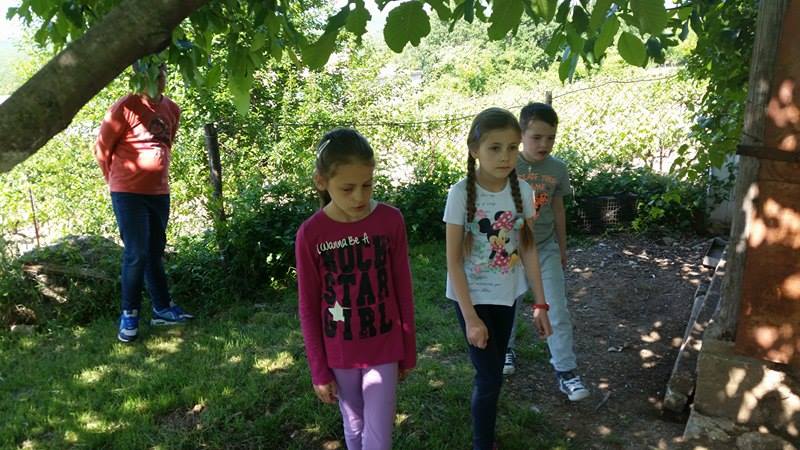 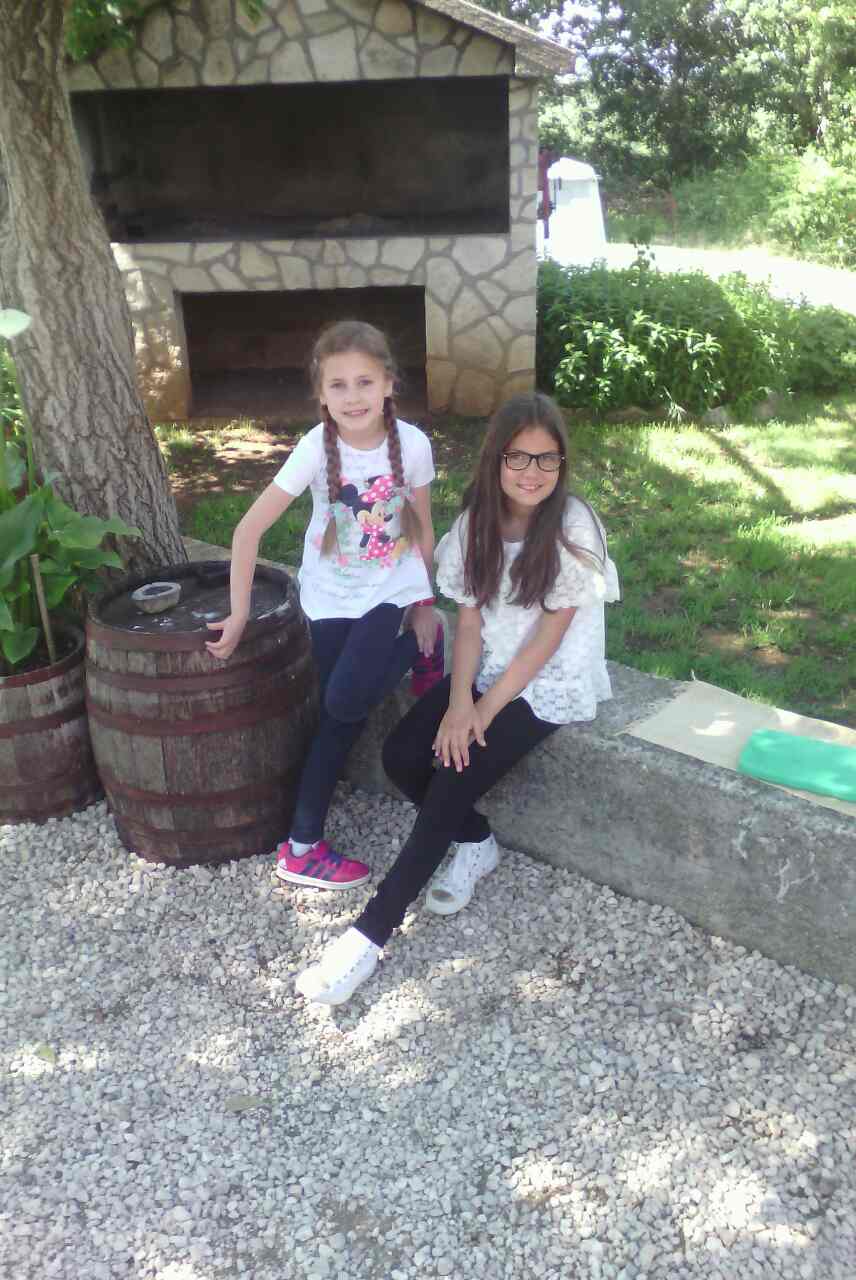 Cure se malo odmaraju!
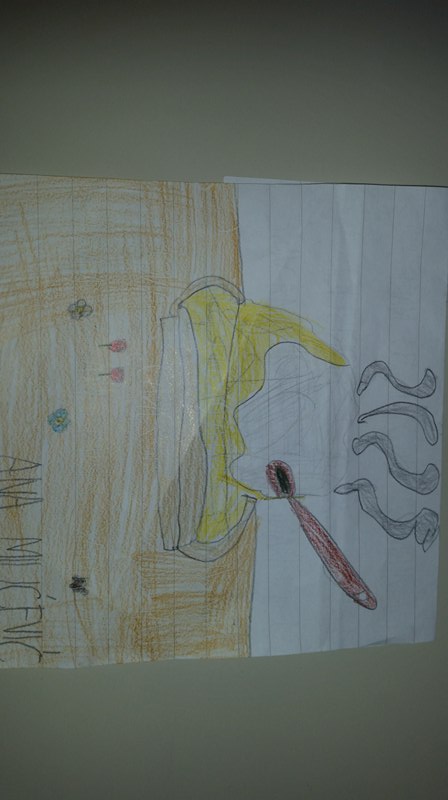 Čeka nas pura…
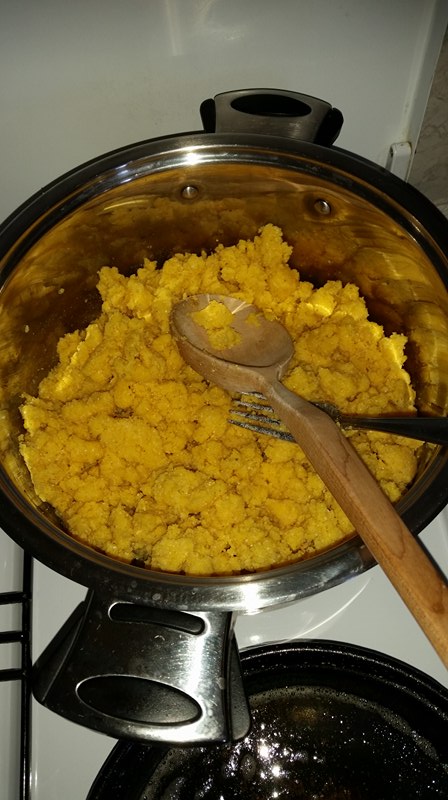 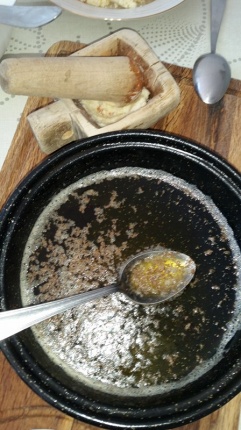 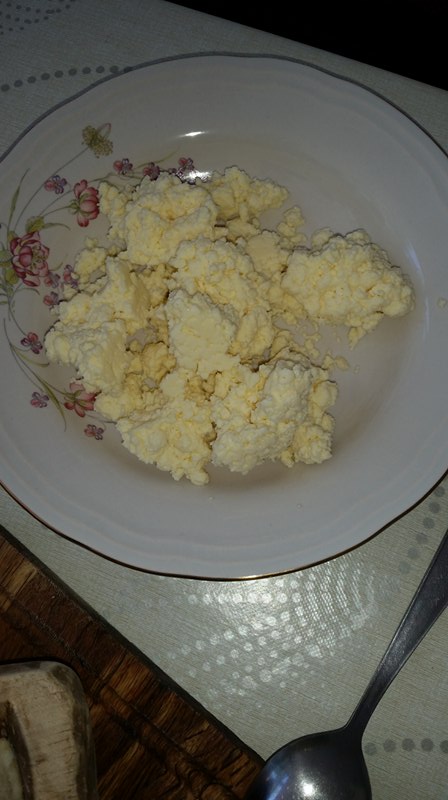 Starinska pura!Domaće brašno, maslo, sir, kiselina, lučnica…- sve domaće
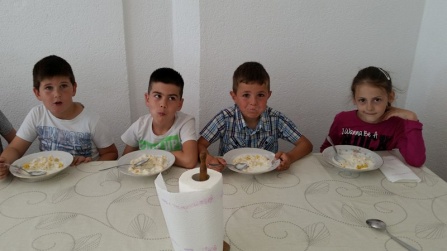 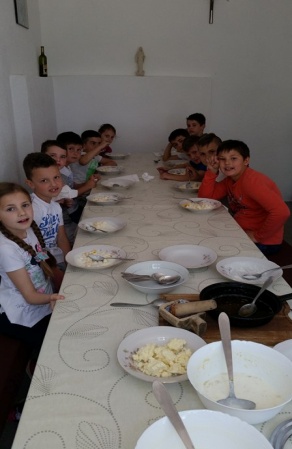 Pura!   Dobar tek!
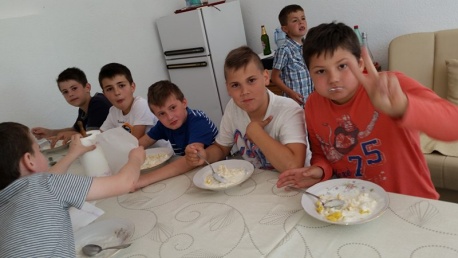 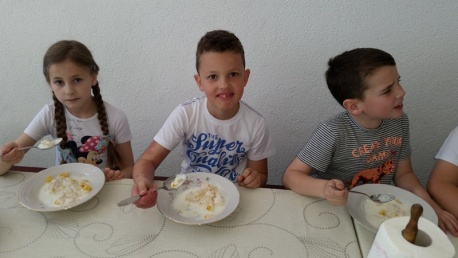 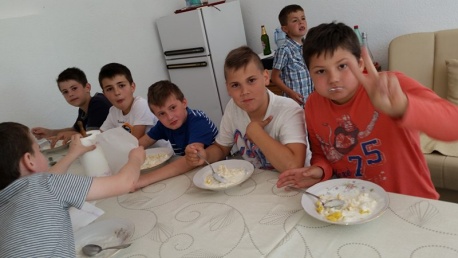 Domaćice,Hvala! Pura je odlična!
Hvala na pažnji!



Slike sam preuzela s internetskih stranica. Aktivnosti učenika fotografirale učiteljica Lucijana Pehar i Josipa Milićević.


Dubravka Soldo
Osnovna škola “Čerin”
Područna škola “Donji Veliki Ograđenik”
Svibanj,2017.